Comp 110/401State, Property and Java Beans
Instructor: Prasun Dewan
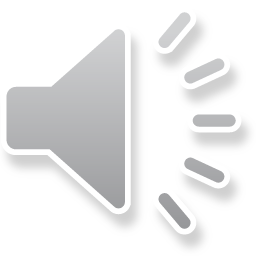 Prerequisite
Objects
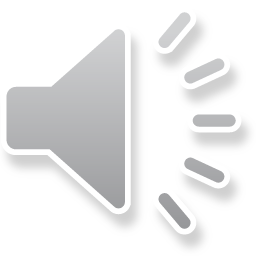 ABMICalculator
public class ABMICalculator
{
public double calculateBMI(double weight, double height) 
{
	return weight/(height*height);
}
}
Instance Method)
Formal Parameters
ABMICalculator type
A variable that holds instances of ABMICalculator
public class BMICalculatorTester
{
    public static void main (String[] args) {
        	ABMICalculator bmiCalculator = new ABMICalculator();
	System.out.println (bmiCalculator.calculateBMI(75, 1.77));
    }
}
Actual Parameters
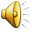 variables
memory
weight
0
height
0
ABMICalculator
public class ABMICalculator
{
public double calculateBMI(double weight, double height) 
{
	return weight/(height*height);
}
}
Parameters
Formal Parameters
Invoke calculateBMI
assigned
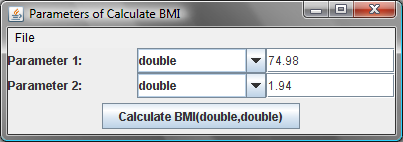 74.98
1.94
Parameters
Actual Parameters
Each time formal parameters are assigned new actual parameters
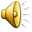 “What if” BMI Calculations With General Purpose Calculator
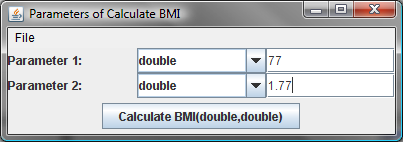 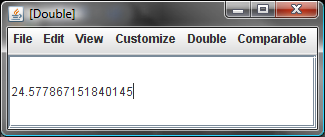 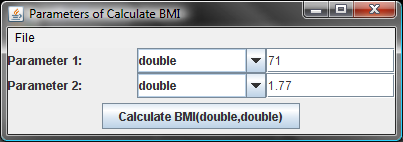 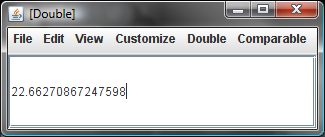 Must re-enter height each time!
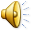 “What if” BMI Calculations With Specialized Calculator
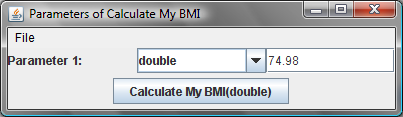 public double calculateMyBMI(double weight) {
    final double MY_HEIGHT = 1.77;
    return (new ABMICalculator).calculateBMI(weight, MY_HEIGHT);
}
Must only enter the weight
But the height is hardwired! Must create a separate class for each user!
General purpose solution that does not require re-entry of height each time?
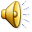 BMI Spreadsheet
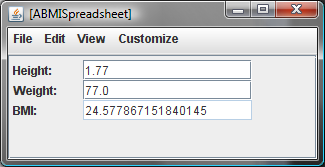 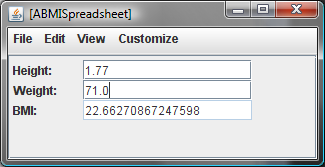 Calculate two BMIs using one instance of ABMISpreadsheet and changing only the weight
State: Data remembered by an object between method invocations
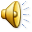 Instance Variables
ABMISpreadsheet Instance
ABMICalculator Instance
getBMI
calculateBMI
Body
Body
accesses
accesses
Instance
Variables
Parameters
Belong to a single method
Belong to all methods of an instance
Local variable
Global variable
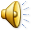 State-less vs. State-full Objects
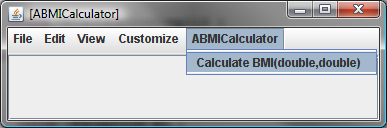 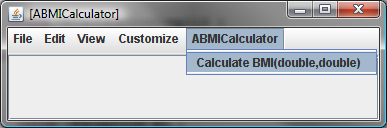 Identical Instances ~ car radios with no presets
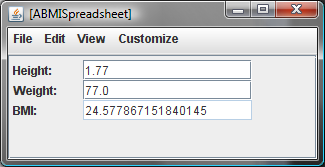 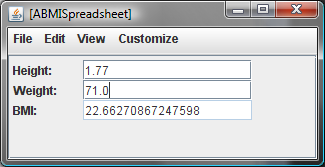 Different Instances ~ car radios with presets
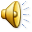 Declaring Instance Variables
Instance Variables
public class ABMISpreadsheet {
	double height;
	...
	double weight; 
	...
	public double getBMI() {
		return weight/(height*height);
	}
            …
}
Missing Code
No Parameters
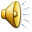 Exporting State
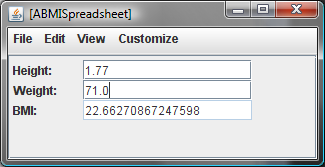 public class ABMISpreadsheet {
	double height;
	...
	double weight; 
	...
	public double getBMI() {
		return weight/(height*height);
	}
            …
}
Variables should not be public (like hidden thoughts)
ObjectEditor
Outside Access:
But ObjectEditor needs their values
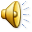 Accessing Instance Variables via Public Methods
ABMISpreadsheet Instance
weight
height
reads
writes
reads
writes
reads
getWeight()
setWeight()
getHeight()
setHeight()
getBMI()
calls
calls
calls
calls
new weight
new height
weight
height
ObjectEditor
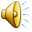 Coding Getter and Setter Methods
ABMISpreadsheet Instance
weight
reads
writes
getWeight()
setWeight()
calls
calls
new weight
weight
ObjectEditor
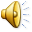 Coding Getter and Setter Methods
ABMISpreadsheet Instance
public double getWeight()
{
    return weight;
}
weight
public void setWeight(double newWeight)
{
    weight = newWeight;
}
reads
writes
getWeight()
setWeight()
calls
calls
procedure – returns nothing
function
new weight
weight
ObjectEditor
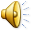 Function vs. Procedure
public class ABMISpreadsheet {
	double height;
	public double getHeight() {
		return height;
	}
	public void setHeight(double newHeight) {
		height = newHeight;
	}
	double weight;
	public double getWeight() {
		return weight;
	}
	public void setWeight(double newWeight) {
		weight = newWeight;
	}
	public double getBMI() {
		return weight/(height*height);
	}
}
function
procedure – returns nothing
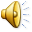 Function vs. Procedure
procedure: deposit
function: withdraw
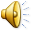 Pure vs. Impure Functions
ABMISpreadsheet Instance
ABMICalculator Instance
calculateBMI
getWeight
Body
Body
accesses
accesses
weight
weight
height
setWeight(77)
calculateBMI(77,1.77)
24.57
getWeight()
77
setWeight(71)
...
...
calculateBMI(77,1.77)
24.57
getWeight()
71
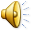 Functions with Side Effects
public class ASquareAndCubeSpreadsheetWithSideEffects {
  int number;
  int square;
  public void setNumber(int theNumber) {
    number = theNumber;
  }
  public int getNumber() {
    return number;
  }
  public int getSquare() {
    square = number*number;
    return square;
  }
  public int getCube() {
    int retVal = square*number;
    System.out.println("The Cube is: " + retVal);
    return retVal;
  }
}
setNumber(5)
getCube()
0
25
getSquare()
getCube()
125
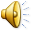 Functions with Side Effects
public class ASquareAndCubeSpreadsheetWithSideEffects {
  int number;
  int square;
  public void setNumber(int theNumber) {
    number = theNumber;
  }
  public int getNumber() {
    return number;
  }
  public int getSquare() {
    square = number*number;
    return square;
  }
  public int getCube() {
    int retVal = square*number;
    System.out.println("The Cube is: " + retVal);
    return retVal;
  }
}
Side effect: Changing global state or printing (non debugging) output in function
Unexpected: makes function behave like a procedure
Side effects are confusing and should be avoided in the functions you write in this course
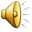 Function”ness” of Method
Pure Function: computes a value
Does  not access global variables or produce (non-debug) output
Impure Function without side effects: computes a value
Does  not write global variables
Impure Function with side effects: computes a value
Reads/writes global variables or produces (non-debug) output
Procedure: returns nothing
Reads/writes global variables/produces output
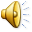 Properties
public class ABMISpreadsheet {
	double height;
	public double getHeight() {
		return height;
	}
	public void setHeight(double newHeight) {
		height = newHeight;
	}
	double weight;
	public double getWeight() {
		return weight;
	}
	public void setWeight(double newWeight) {
		weight = newWeight;
	}
	public double getBMI() {
		return weight/(height*height);
	}
}
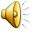 Read-only and Editable Properties
Typed, Named Unit of Exported Object State
Name P

Type T
public class C
{
Bean
public T getP() {
   ...
}
Read-only
Editable
public void setP(T newValue) {
   ...
}
Getter method
Setter method
Bean convention:
For humans and tools
}
Violates Bean convention
newP
obtainP
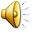 Read-only and Editable Properties (review)
Typed, Named Unit of Exported Object State
Name P

Type T
public class C
{
Bean
public T getP() {
   ...
}
Read-only
Editable
public void setP(T newValue) {
   ...
}
Getter method
Setter method
Bean convention:
For humans and tools
}
Violates Bean convention
newP
obtainP
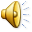 Properties
public class ABMISpreadsheet {
	double height;
	public double getHeight() {
		return height;
	}
	public void setHeight(double newHeight) {
		height = newHeight;
	}
	double weight;
	public double getWeight() {
		return weight;
	}
	public void setWeight(double newWeight) {
		weight = newWeight;
	}
	public double getBMI() {
		return weight/(height*height);
	}
}
Height
Weight
BMI
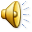 ObjectEditor Property Manipulation
public class ABMISpreadsheet {
    double height;
    public double getHeight() {
        return height;
    }
    public void setHeight(double newHeight) {
        height = newHeight;
    }
    double weight;
    public double getWeight() {
        return weight;
    }
    public void setWeight(double newWeight) {
        weight = newWeight;
    }
    public double getBMI() {
        return weight/(height*height);
    }
}
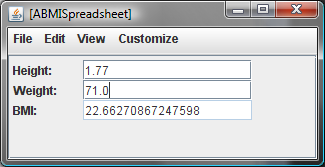 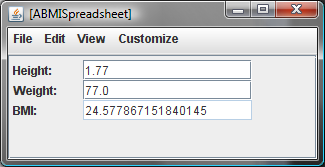 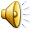 Tracing Method Calls
public class ABMISpreadsheet {
    double height;
    public double getHeight() {
        System.out.println(“getHeight Called”);
        return height;
    }
    public void setHeight(double newHeight) {
        System.out.println(“setHeight Called”);
        height = newHeight;
    }
    double weight;
    public double getWeight() {
        System.out.println(“getWeight Called”);
        return weight;
    }
    public void setWeight(double newWeight) {
        System.out.println(“setWeight Called”);
        weight = newWeight;
    }
    public double getBMI() {
        System.out.println(“getBMI Called”);
        return weight/(height*height);
    }
}
Debug output
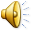 Actual Trace
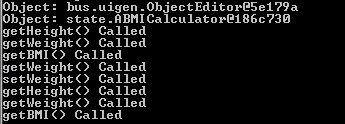 Load
Change weight
Extra getWeight() call made by the undo-redo mechanism in ObjectEditor
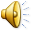 Displaying and then Changing Object
public class ABMISpreadsheetManipulatedByMainAndObjectEditor {
  public static void main (String[] args) {
    ABMISpreadsheet bmiSpreadsheet = new ABMISpreadsheet();
    ObjectEditor.edit(bmiSpreadsheet);
    bmiSpreadsheet.setHeight(1.77);
    bmiSpreadsheet.setWeight(75);
  }
}
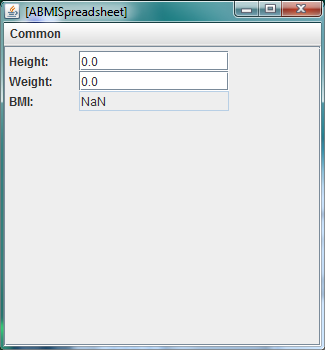 Setters not called  through ObjectEditor, so it does not know it should refresh
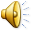 Refreshing ObjectEditor from Main
public class ABMISpreadsheetRefreshedByMain {
  public static void main (String[] args) {
    ABMISpreadsheet bmiSpreadsheet = new ABMISpreadsheet();
    OEFrame oeFrame = ObjectEditor.edit(bmiSpreadsheet);
    bmiSpreadsheet.setHeight(1.77);
    bmiSpreadsheet.setWeight(75);
    oeFrame.refresh();
  }
}
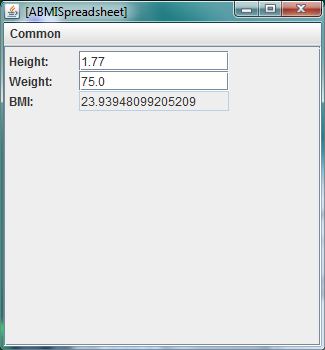 Better ways to refresh we will learn later
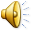 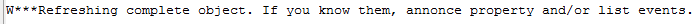 Demoing Object
public class ABMISpreadsheetAnimatingDemoer {
  public static void main (String[] args) {
    ABMISpreadsheet bmiSpreadsheet = new ABMISpreadsheet();
    bmiSpreadsheet.setHeight(1.77);
    bmiSpreadsheet.setWeight(75);
    OEFrame editor = ObjectEditor.edit(bmiSpreadsheet);
    ThreadSupport.sleep(5000);
    editor.select(bmiSpreadsheet, "Weight");
    bmiSpreadsheet.setWeight(70);
    editor.refresh();
    ThreadSupport.sleep(5000);
    editor.select(bmiSpreadsheet, "Height");
    bmiSpreadsheet.setHeight(0);
    editor.refresh();
    ThreadSupport.sleep(5000);
    editor.select(bmiSpreadsheet, "Weight");
    bmiSpreadsheet.setWeight(0);
    editor.refresh();  }
}
ThreadSupport() makes program wait for specified number of milliseconds
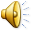 Demo
https://www.youtube.com/watch?v=dYfSuP3Io8I&feature=plcp
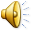 Properties Classification
public class ABMISpreadsheet {
	double height;
	public double getHeight() {
		return height;
	}
	public void setHeight(double newHeight) {
		height = newHeight;
	}
	double weight;
	public double getWeight() {
		return weight;
	}
	public void setWeight(double newWeight) {
		weight = newWeight;
	}
	public double getBMI() {
		return weight/(height*height);
	}
}
Height
Editable
Independent
Stored
Editable
Weight
Independent
Stored
Read-only
BMI
Dependent
Computed
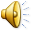 Properties?
public class ABMISpreadsheet {
	double hght;
	public double getHowTall() {
		return hght;
	}
	public void setHowTall(double newHeight) {
		hght = newHeight;
	}
	double weight;
	public double getWeight() {
		return weight;
	}
	public void setWeight(double newWeight) {
		weight = newWeight;
	}
	public double getBMI() {
		return weight/(hght*hght);
	}
}
HowTall
Weight
BMI
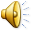 Properties?
public class ABMICalculator  {
    public double calculateBMI (double weight, 
			           double height) {
	return weight/ (height * height);
    }
}
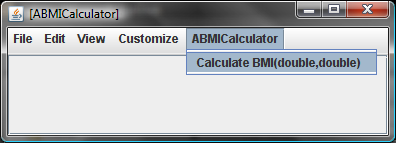 No Properties
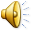 No_Pattern Annotation
import util.annotations.StructurePattern
@StructurePattern(StructurePatternNames.NO_PATTERN)
public class ABMICalculator  {
    public double calculateBMI (double weight, 
			           double height) {
	return weight/ (height * height);
    }
}
Annotation is like a comment except it is typed and available at runtime
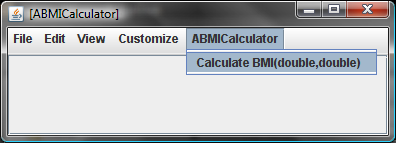 Available to ObjectEditor
Structure(<PatternName>) before class  asserts that the class is following the pattern.
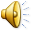 Bean Pattern Annotation
import util.annotations.StructurePattern
@StructurePattern(StructurePatternNames.BEAN_PATTERN)
public class ABMISpreadsheet {
	double height;
	public double getHeight() {
		return height;
	}
	public void setHeight(double newHeight) {
		height = newHeight;
	}
	double weight;
	public double getWeight() {
		return weight;
	}
	public void setWeight(double newWeight) {
		weight = newWeight;
	}
	public double getBMI() {
		return weight/(height*height);
	}
}
Why pattern annotation?
Documentation
Efficiency: OE does not need to look for pattern
Errors/warnings: Can give error message if pattern not followed
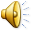 Error?
public class ABMISpreadsheetNotFollowingBeanConventions  {
  double height = 1.77;
  double weight = 75;  
  public double getWeight() {
    return weight;
  }
  public void set(double newWeight, double newHeight) {
    weight = newWeight;
    height = newHeight;
  }
  public double getHeight() {
    return height;
  }
  public void setHeight(int newHeight) {
    height = newHeight;
  }
  public double BMI() {
    return weight/(height*height);
  }
}
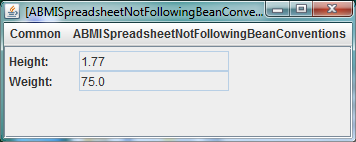 Can system catch these errors?
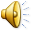 (Editable) Property Name Annotations
import util.annotations.EditablePropertyNames;
import util.annotations.PropertyNames;
@StructurePattern(StructurePatternNames.BEAN_PATTERN)
@PropertyNames({ "Height", "Weight", "BMI"})
@EditablePropertyNames({"Height", "Weight"})
public class ABMISpreadsheetNotFollowingBeanConventions  {
  double height = 1.77;
  double weight = 75;  
  public double getWeight() {
    return weight;
  }
  public void set(double newWeight, double newHeight) {
    weight = newWeight;
    height = newHeight;
  }
  public double getHeight() {
    return height;
  }
  public void setHeight(int newHeight) {
    height = newHeight;
  }
  public double BMI() {
    return weight/(height*height);
  }
}
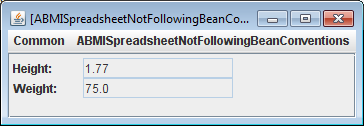 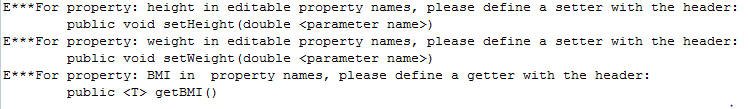 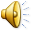 Order of Properties
@StructurePattern(StructurePatternNames.BEAN_PATTERN)
@PropertyNames({ "Weight", "Height", "BMI"})
@EditablePropertyNames({"Height", "Weight"})
public class ABMISpreadsheetNotFollowingBeanConventions  {
  double height = 1.77;
  double weight = 75;  
  public double getWeight() {
    return weight;
  }
  public void set(double newWeight, double newHeight) {
    weight = newWeight;
    height = newHeight;
  }
  public double getHeight() {
    return height;
  }
  public void setHeight(int newHeight) {
    height = newHeight;
  }
  public double BMI() {
    return weight/(height*height);
  }
}
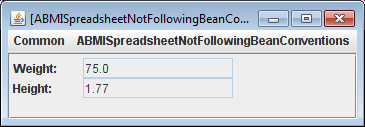 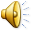 Overloading
Two different words with the same name
Look at that plane fly.
The fly is bothering me.
Operation Definitions
Context of actual parameters
Two different operations with the same name
String
double
public void println(String val) {…}
System.out.println(“setWeight called”);
public void println(double val) {…}
System.out.println(newWeight);
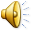 More on Println
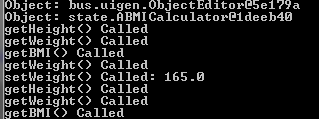 Operator Overloading
System.out.println(“setWeight called”);
System.out.println(newWeight);
System.out.println(“setWeight called” + newWeight);
5  + 6
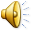 Ambiguous Context
Time flies like an arrow.
Fruit flies like an orange.
Operation Definitions
Java cannot use context to disambiguate
public void println(String val) {…}
System.out.println(“setWeight called”);
public void println(String val) {…}
System.out.println(newWeight);
Defining two versions of a method ?
Why is overloading useful?
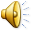 Inconsistent BMI State
ObjectEditor.edit(new ABMISpreadsheet());
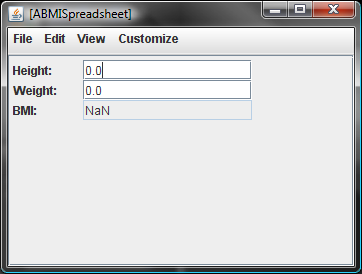 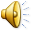 Fixing Inconsistent BMI State
ABMISpreadsheet aBMISpreadsheet = new ABMISpreadsheet();
aBMISpreadsheet.setHeight(1.77);
aBMISpreadsheet.setWeight(75.0);
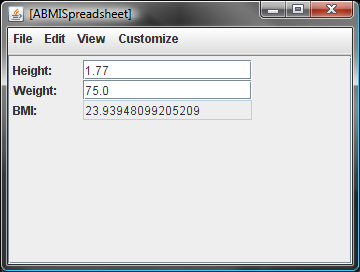 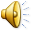 Always Consistent BMI State
ABMISpreadsheet aBMISpreadsheet = new ABMISpreadsheet(
                                                                               1.77, 75.0);
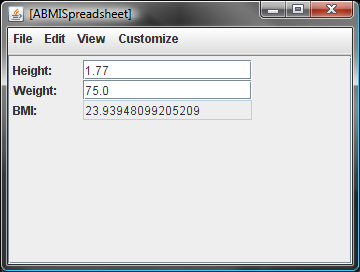 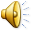 Constructor
public class ABMISpreadsheet {
        double height, weight;
        public ABMISpreadsheet(
                double theInitialHeight, double theInitialWeight) {
            setHeight(theInitialHeight);
            setWeight(theInitialWeight);
        }
	
        public double getHeight() {
            return height;
        }
        public void setHeight(double newHeight) {
            height = newHeight;
        }
        public double getWeight() {
            return weight;
        }
        public void setWeight(double newWeight) {
            weight = newWeight;
        }
        public double getBMI() {
            return weight/(height*height);
        }
}
Calling setter methods instead of modifying variable directly makes debugging easier as you can set breakpoint on setter to trap writes to it
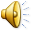 Constructor
public class ABMISpreadsheet {
        double height, weight;
        public ABMISpreadsheet(
                double theInitialHeight, double theInitialWeight) {
            setHeight(theInitialHeight);
            setWeight(theInitialWeight);
        }
	
        public double getHeight() {
            return height;
        }
        public void setHeight(double newHeight) {
            height = newHeight;
        }
        public double getWeight() {
            return weight;
        }
        public void setWeight(double newWeight) {
            weight = newWeight;
        }
        public double getBMI() {
            return weight/(height*height);
        }
}
Constructor name must be the name of the class
Constructor name must be the name of the class
Constructor name is also the type of object returned
Constructor name is also the type of object returned
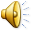 Every Class has a Constructor
public class ABMISpreadsheet {
        double height, weight;
	
        public double getHeight() {
            return height;
        }
        public void setHeight(double newHeight) {
            height = newHeight;
        }
        public double getWeight() {
            return weight;
        }
        public void setWeight(double newWeight) {
            weight = newWeight;
        }
        public double getBMI() {
            return weight/(height*height);
        }
}
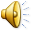 Equivalent Class Created by Java
public class ABMISpreadsheet {
        double height, weight;

        public ABMISpreadsheet() { }

        public double getHeight() {
            return height;
        }
        public void setHeight(double newHeight) {
            height = newHeight;
        }
        public double getWeight() {
            return weight;
        }
        public void setWeight(double newWeight) {
            weight = newWeight;
        }
        public double getBMI() {
            return weight/(height*height);
        }
}
Inserted in Object Code not in Source Code
If Programmer Specifies no Constructor, Java inserts a null constructor
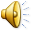 A Class Can Have Multiple Constructors
public class ABMISpreadsheet {
        double height, weight;
        public ABMISpreadsheet() { }
        public ABMISpreadsheet(
                double theInitialHeight, double theInitialWeight) {
            setHeight(theInitialHeight);
            setWeight(theInitialWeight);
        }
        public double getHeight() {
            return height;
        }
        public void setHeight(double newHeight) {
            height = newHeight;
        }
        public double getWeight() {
            return weight;
        }
        public void setWeight(double newWeight) {
            weight = newWeight;
        }
        public double getBMI() {
            return weight/(height*height);
        }
}
Overloaded Constructor
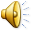 Using Overloaded Constructors
public class BMISpreadsheetUser {
      public static void main(String[] args) {
	ABMISpreadsheet bmiSpreadsheet = new ABMISpreadsheet();
	bmiSpreadsheet.setHeight(1.77);
	bmiSpreadsheet.setWeight(75);
	System.out.println(bmi.getBMI() );
	//equivalent computation
	bmiSpreadsheet = new ABMISpreadsheet(1.77, 75);
	System.out.println(bmi.getBMI() );
      }
}
Using Overloaded Constructor
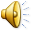 Are (Programmer-Defined) Constructors ever Absolutely Necessary?
ABMISpreadsheet aBMISpreadsheet = new ABMISpreadsheet(
                                                                               1.77, 75.0);
ABMISpreadsheet aBMISpreadsheet = new ABMISpreadsheet();
aBMISpreadsheet.setHeight(1.77);
aBMISpreadsheet.setWeight(75.0);
Programmer can initialize state after instantiation (requires a bit more work but possible in this case)
Always possible?
Some part of the exported state (e.g. height) may be readonly
Can use the full functionality of class without programmer-defined constructor
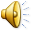 Immutable Objects
String s = new String("hello");
String is immutable.
An immutable object cannot be changed after initialization.
An immutable object with state must have one or more programmer-defined constructors to initialize the state
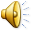 Assigning to String Variable
s =  s + “ world";
Assigns to s a new String object
Does not change the original String
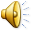 Why Immutable String?
Easier to implement (do not have to address insertions)
Immutable objects make it is easier to implement correct programs with threads and hashtables
String s1 = "hello world";
String s2 = "hello world";
System.out.println(s1 == s2);
true
Allows literals (String constants) to share memory location
StringBuffer supports mutable  strings
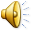 Why Immutable String?
String s1 = new String ("hello world");
String s2 = new String ("hello world");
System.out.println(s1 == s2);
false
New String Allocated
StringBuffer supports mutable  strings
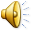 Changing variable vs. Object
String s = "hello";
String hello = s;
s += " world";
System.out.println(s == hello);
false
Assigns to s a new String object
Does not change the original String
StringBuffer s = new StringBuffer("hello");
StringBuffer hello = s;
s.append(" world");
System.out.println(s == hello);
true
Does not reassign sb
Reassigning a new object less efficient
Changes the object to which sb points
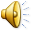 Programmatic Property Manipulation
public class BMISpreadsheetUser {
      public static void main(String[] args) {
	ABMISpreadsheet bmiSpreadsheet = new ABMISpreadsheet();
	bmiSpreadsheet.setHeight(1.77);
	bmiSpreadsheet.setWeight(75);
	double computedBMI = bmiSpreadsheet.getBMI();
	System.out.println(computedBMI );
      }
}
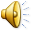 Objects vs. Primitives
public class BMISpreadsheetUser {
      public static void main(String[] args) {
	ABMISpreadsheet bmiSpreadsheet = new ABMISpreadsheet();
	bmiSpreadsheet.setHeight(1.77);
	bmiSpreadsheet.setWeight(75);
              double computedBMI = bmiSpreadsheet.getBMI();
	System.out.println(computedBMI );
      }
}
Primitive Variable
Primitive Value
Object Variable
Object Value
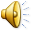 Uninitialized Primitive vs. Object Variables
public class BMISpreadsheetUser {
      public static void main(String[] args) {
	ABMISpreadsheet bmiSpreadsheet;
	bmiSpreadsheet.setHeight(1.77);
	bmiSpreadsheet.setWeight(75);
	double computedBMI;
	System.out.println(computedBMI );
      }
}
Uninitialized Primitive Variable
Uninitialized Object Variable
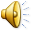 Default Values for Variables
Primitive  Variables
variables
memory
Legal double values
double computedBMI;
computedBMI
0.0
double weight;
weight
0.0
Object Variables
ABMISpreadsheet bmiSpreadsheet;
bmiSpreadsheet
null
Illegal ABMISpreadsheet value
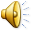 Invoking Methods on null
bmiSpreadsheet.getBMI()
null pointer exception
Exception is an unexpected event (error)
Guilty method will be terminated and exception reported
Will see other exceptions later
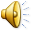 Memory Representation
ABMISpreadsheet bmiSpreadsheet1 = new ABMISpreadsheet(); ABMISpreadsheet bmiSpreadsheet2 = new ABMISpreadsheet();
bmiSpreadsheet1.setHeight(1.77)
bmiSpreadsheet2 = bmiSpreadsheet1;
Stack: area  at bottom of memory where slots for local variables (formal parameters, internal variables get allocated, stack grows upwards
memory
Heap
Heap: area at top of memory where objects get allocated, heap grows downwards
bmiSpreasheet1 and bmiSpreadsheet2 are internal variables of some method
bmiSpreadsheet2
null
Stack
bmiSpreadsheet1
null
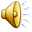 New Instance created
ABMISpreadsheet bmiSpreadsheet1 = new ABMISpreadsheet(); ABMISpreadsheet bmiSpreadsheet2 = new ABMISpreadsheet();
bmiSpreadsheet1.setHeight(1.77);
bmiSpreadsheet2 = bmiSpreadsheet1;
addresses
variables
memory
New instance created from heap
52
height
0
Heap
weight
0
bmiSpreadsheet2
null
Stack
bmiSpreadsheet1
null
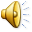 Object Assignment
ABMISpreadsheet bmiSpreadsheet1 = new ABMISpreadsheet(); ABMISpreadsheet bmiSpreadsheet2 = new ABMISpreadsheet();
bmiSpreadsheet1.setHeight(1.77);
bmiSpreadsheet2 = bmiSpreadsheet1;
addresses
variables
memory
52
height
0
Heap
weight
0
bmiSpreadsheet2
null
Stack
Address of new instance assigned bmiSpreadsheet1
bmiSpreadsheet1
52
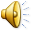 Second Instance Created
ABMISpreadsheet bmiSpreadsheet1 = new ABMISpreadsheet(); ABMISpreadsheet bmiSpreadsheet2 = new ABMISpreadsheet();
bmiSpreadsheet1.setHeight(1.77);
bmiSpreadsheet2 = bmiSpreadsheet1;
addresses
variables
memory
52
height
0
Heap
weight
0
New instance created from heap
64
height
0
weight
0
bmiSpreadsheet2
null
Stack
bmiSpreadsheet1
52
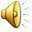 Second Assignment
ABMISpreadsheet bmiSpreadsheet1 = new ABMISpreadsheet(); ABMISpreadsheet bmiSpreadsheet2 = new ABMISpreadsheet();
bmiSpreadsheet1.setHeight(1.77);
bmiSpreadsheet2 = bmiSpreadsheet1;
addresses
variables
memory
52
height
0
Heap
weight
0
64
height
0
weight
0
Address of second instance assigned bmiSpreadsheet2
bmiSpreadsheet2
64
Stack
bmiSpreadsheet1
52
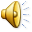 Start of setHeightCall
ABMISpreadsheet bmiSpreadsheet1 = new ABMISpreadsheet(); ABMISpreadsheet bmiSpreadsheet2 = new ABMISpreadsheet();
bmiSpreadsheet1.setHeight(1.77);
bmiSpreadsheet2 = bmiSpreadsheet1;
addresses
variables
memory
52
height
0
Heap
weight
0
64
height
0
weight
0
Formal parameter of setHeight allocated  from stack
newHeight
1.77
bmiSpreadsheet2
64
Stack
bmiSpreadsheet1
52
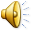 After setHeight Assignment
ABMISpreadsheet bmiSpreadsheet1 = new ABMISpreadsheet(); ABMISpreadsheet bmiSpreadsheet2 = new ABMISpreadsheet();
bmiSpreadsheet1.setHeight(1.77);
bmiSpreadsheet2 = bmiSpreadsheet1;
addresses
variables
memory
Formal parameter of setHeight assigned to instance variable
52
height
1.77
Heap
weight
0
64
height
0
weight
0
newHeight
1.77
bmiSpreadsheet2
64
Stack
bmiSpreadsheet1
52
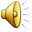 setHeight Returns
ABMISpreadsheet bmiSpreadsheet1 = new ABMISpreadsheet(); ABMISpreadsheet bmiSpreadsheet2 = new ABMISpreadsheet();
bmiSpreadsheet1.setHeight(1.77)
bmiSpreadsheet2 = bmiSpreadsheet1;
addresses
variables
memory
52
height
1.77
Heap
weight
0
64
height
0
weight
0
newHeight popped from stack
bmiSpreadsheet2
64
Stack
bmiSpreadsheet1
52
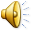 After Assignment
ABMISpreadsheet bmiSpreadsheet1 = new ABMISpreadsheet(); ABMISpreadsheet bmiSpreadsheet2 = new ABMISpreadsheet();
bmiSpreadsheet1.setHeight(1.77)
bmiSpreadsheet2 = bmiSpreadsheet1;
addresses
variables
memory
52
height
1.77
Heap
weight
0
64
height
0
weight
0
== does an address (pointer) copy
bmiSpreadsheet2
52
Stack
bmiSpreadsheet1
52
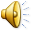 After Garbage Collection
ABMISpreadsheet bmiSpreadsheet1 = new ABMISpreadsheet(); ABMISpreadsheet bmiSpreadsheet2 = new ABMISpreadsheet();
bmiSpreadsheet1.setHeight(1.77)
bmiSpreadsheet2 = bmiSpreadsheet1;
addresses
variables
memory
52
height
1.77
Heap
weight
0
Unreferenced object garbage collected later
bmiSpreadsheet2
52
Stack
bmiSpreadsheet1
52
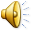 Assignment is not a copy
bmiSpreadsheet2  =  bmiSpreadsheet1;
bmiSpreadsheet1.setWeight(75);
bmiSpreadsheet1.getWeight() == bmiSpreadsheet1.getWeight()
 true
addresses
variables
memory
52
height
1.77
Heap
weight
75
bmiSpreadsheet2
52
Stack
bmiSpreadsheet1
52
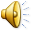 Primitives vs. Objects Again
ABMISpreadsheet bmiSpreadsheet1 = new ABMISpreadsheet(); ABMISpreadsheet bmiSpreadsheet2 = new ABMISpreadsheet();
bmiSpreadsheet1.setHeight(1.77);
bmiSpreadsheet2 = bmiSpreadsheet1;
addresses
variables
memory
Primitive Variable
52
height
1.77
Heap
weight
0
Primitive Value
64
height
0
weight
0
Object Variable
Object Value (Address)
bmiSpreadsheet2
64
Stack
bmiSpreadsheet1
52
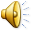 Functions with Side Effects
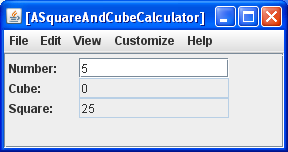 After calling setNumber(), ObjectEditor calls getCube() before calling getSquare() to do automatic refresh
public class ASquareAndCubeSpreadsheetWithSideEffects {
  int number;
  int square;
  public void setNumber(int theNumber) {
    number = theNumber;
  }
  public int getNumber() {
    return number;
  }
  public int getSquare() {
    square = number*number;
    return square;
  }
  public int getCube() {
    int retVal = square*number;
    System.out.println("The Cube is: " + retVal);
    return retVal;
  }
}
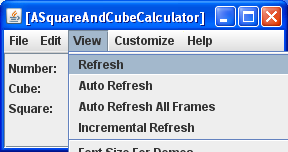 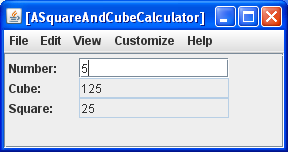 Explicit refresh calls getters again, and square has the correct value now
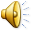 Extra Slides
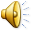 Why Immutable String
Easier to implement (do not have to move string)
Do not have to create a physical copy of a string
s1 = “world";
s2 = s1;
s.setCharAt(1,‘0’); System.out.println(s2.charAt(1));
Make is easier to implement correct programs with threads
Make is easier to implement correct programs with threads and hashtables
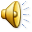 Classifying Methods
Procedures
return nothing
write global variables and produce output
Functions
Return values.
Can also write global variables and produce output
Pure Functions
Do not read or write global variables or produce output
Impure functions:
Access global variable or produce output. 
Impure functions without side effects
Read global variables but do not write global variables or produce output
Impure functions with side effects
Impure functions write global variables and/or produce output
Bean Pattern?
@StructurePattern(StructurePatternNames.BEAN_PATTERN)
public class ABMISpreadsheetNotFollowingBeanConventions  {
  double height = 1.77;
  double weight = 75;  
  public double getWeight() {
    return weight;
  }
  public void set(double newWeight, double newHeight) {
    weight = newWeight;
    height = newHeight;
  }
  public double getHeight() {
    return height;
  }
  public void setHeight(int newHeight) {
    height = newHeight;
  }
  public double BMI() {
    return weight/(height*height);
  }
}
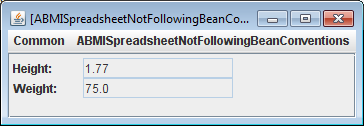 Warning if (editable) properties not declared?
Overhead, chances of mistake low, C# has built in support for properties
Why warning if no structure annotation?
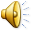 (Pattern )Annotation
import util.annotations.StructurePattern;
import util.annotations.StructurePatternNames;
@StructurePattern(StructurePatternNames.BEAN_PATTERN)
public class ABMISpreadsheetNotFollowingBeanConventions  {
  double height = 1.77;
  double weight = 75;  
  public double getWeight() {
    return weight;
  }
  public void set(double newWeight, double newHeight) {
    weight = newWeight;
    height = newHeight;
  }
  public double getHeight() {
    return height;
  }
  public void setHeight(int newHeight) {
    height = newHeight;
  }
  public double BMI() {
    return weight/(height*height);
  }
}
Annotation is like a comment except it is typed and available at runtime
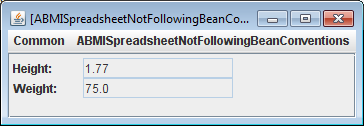 Structure(<PatternName>) before class  asserts that the class is following the pattern.
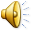 ObjectEditor Property Manipulation
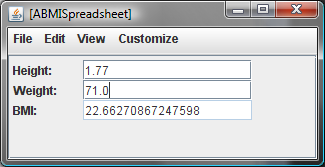 public class ABMISpreadsheet {
	double height;
	public double getHeight() {
		return height;
	}
	public void setHeight(double newHeight) {
		height = newHeight;
	}
	double weight;
	public double getWeight() {
		return weight;
	}
	public void setWeight(double newWeight) {
		weight = newWeight;
	}
	public double getBMI() {
		return weight/(height*height);
	}
}
Height
Weight
BMI
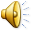